PON LAVOROPUBBLICO.GOV
Azione 2.1
Realizzazione della banca dati pubblica dei Pareri sul trattamento giuridico del personale pubblico
FINALITÀ DELLA BANCA DATI
(1/2)
La Banca Dati dei Pareri nasce all’interno del progetto Lavoropubblico.gov.it, a valere su risorse del PONGOV 14-20, al fine di garantire ai pubblici dipendenti, ai privati cittadini e agli operatori del sistema (magistrati, avvocati, accademici, consulenti legali) la piena conoscibilità degli orientamenti applicativi ed interpretativi delle norme inerenti all’organizzazione delle pubbliche amministrazioni e al pubblico impiego espressi dal Dipartimento della Funzione Pubblica, pubblicati a partire dall’anno 2000.
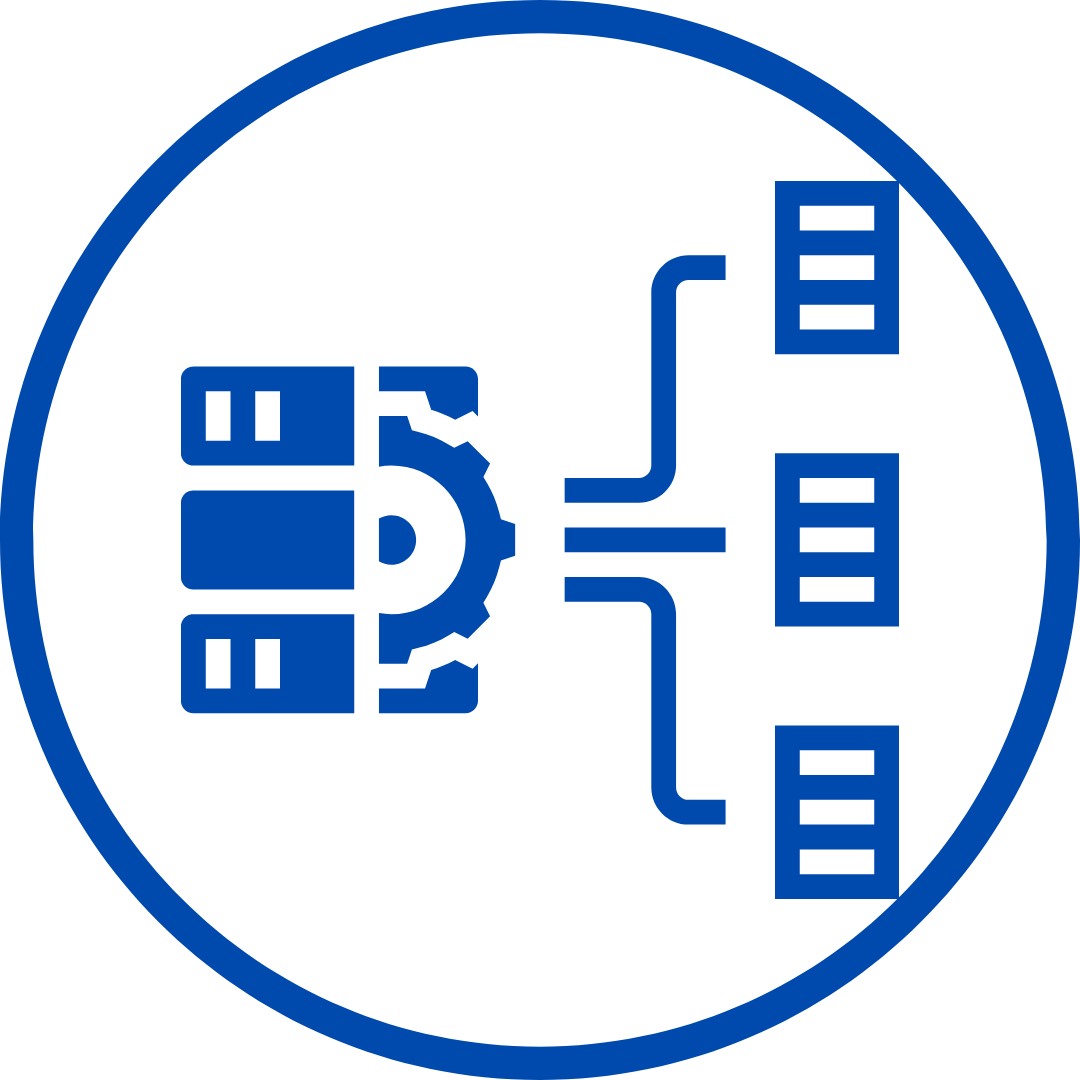 FINALITÀ DELLA BANCA DATI
(2/2)
I documenti pubblicati nella Banca Dati dei Pareri riguardano molteplici aspetti della disciplina del pubblico impiego tra cui, a titolo esemplificativo, il trattamento giuridico, economico e previdenziale del personale pubblico, le assunzioni, la disciplina di ferie, permessi e congedi, l’istituto della mobilità. 
La raccolta degli orientamenti applicativi pubblicati nell’arco di questi due ultimi decenni consente una panoramica dell’evoluzione normativa e interpretativa dell’ordinamento del lavoro pubblico, anche in chiave storica.
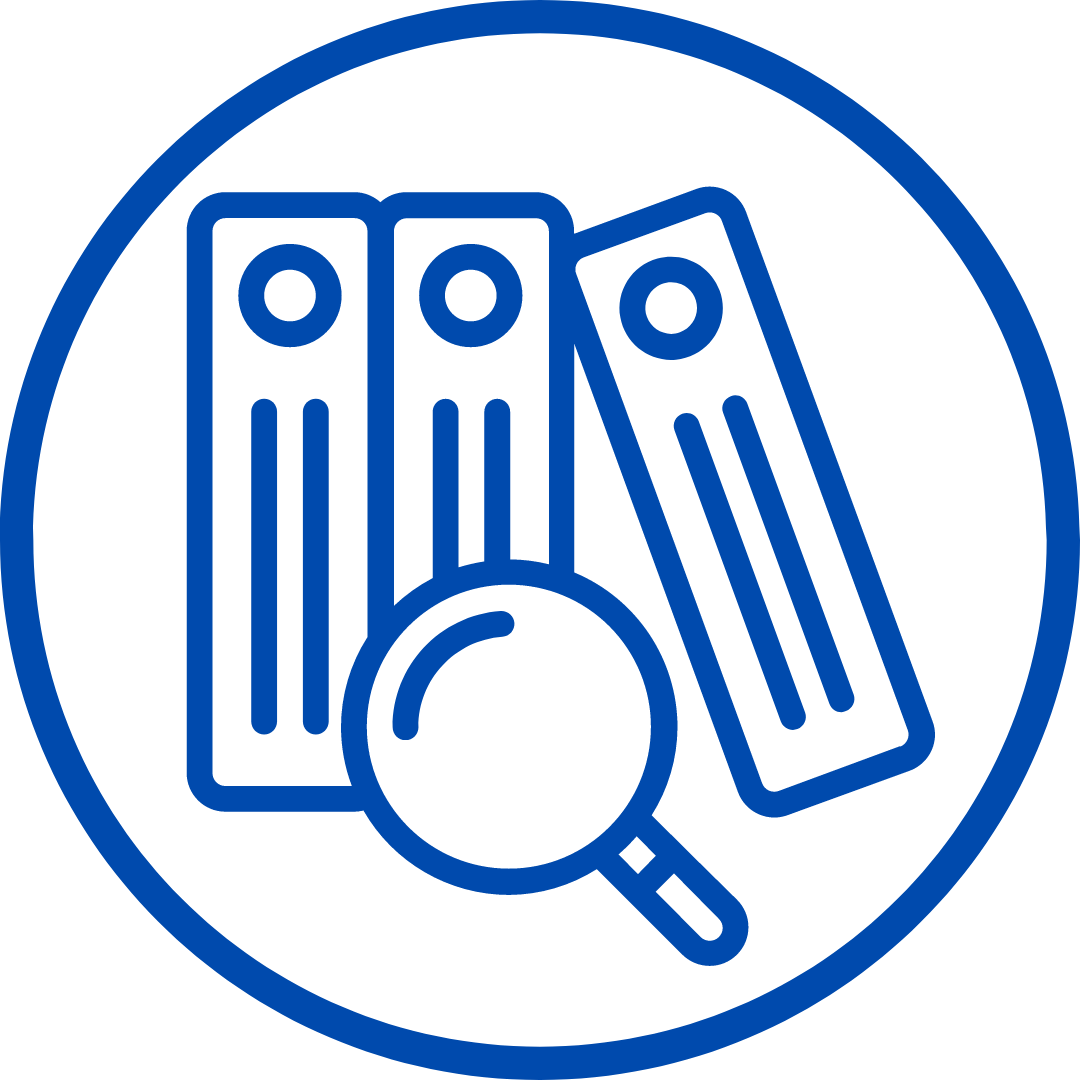 OBIETTIVI
(1/2)
Informare in merito agli orientamenti applicativi ed interpretativi espressi dal Dipartimento della Funzione Pubblica nelle materie di propria competenza, nell’esercizio delle proprie funzioni, con particolare riguardo all’opera di indirizzo e coordinamento in materia di lavoro pubblico.
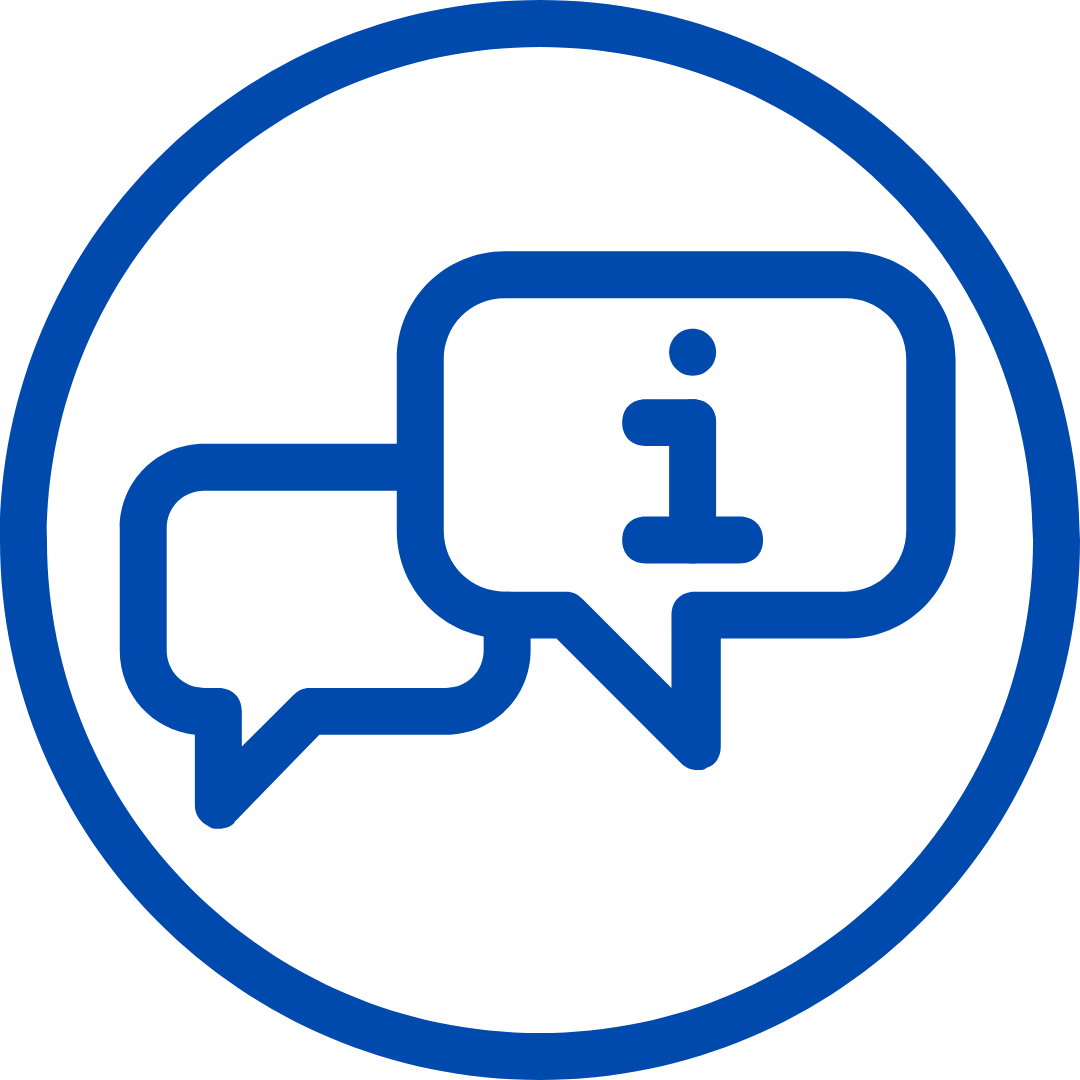 Rafforzare l’autonomia gestionale e organizzativa delle pubbliche amministrazioni, accrescendo al contempo la consapevolezza dei dipendenti pubblici e di coloro che ne abbiano interesse in merito agli istituti del rapporto di lavoro alle dipendenze delle pubbliche amministrazioni.
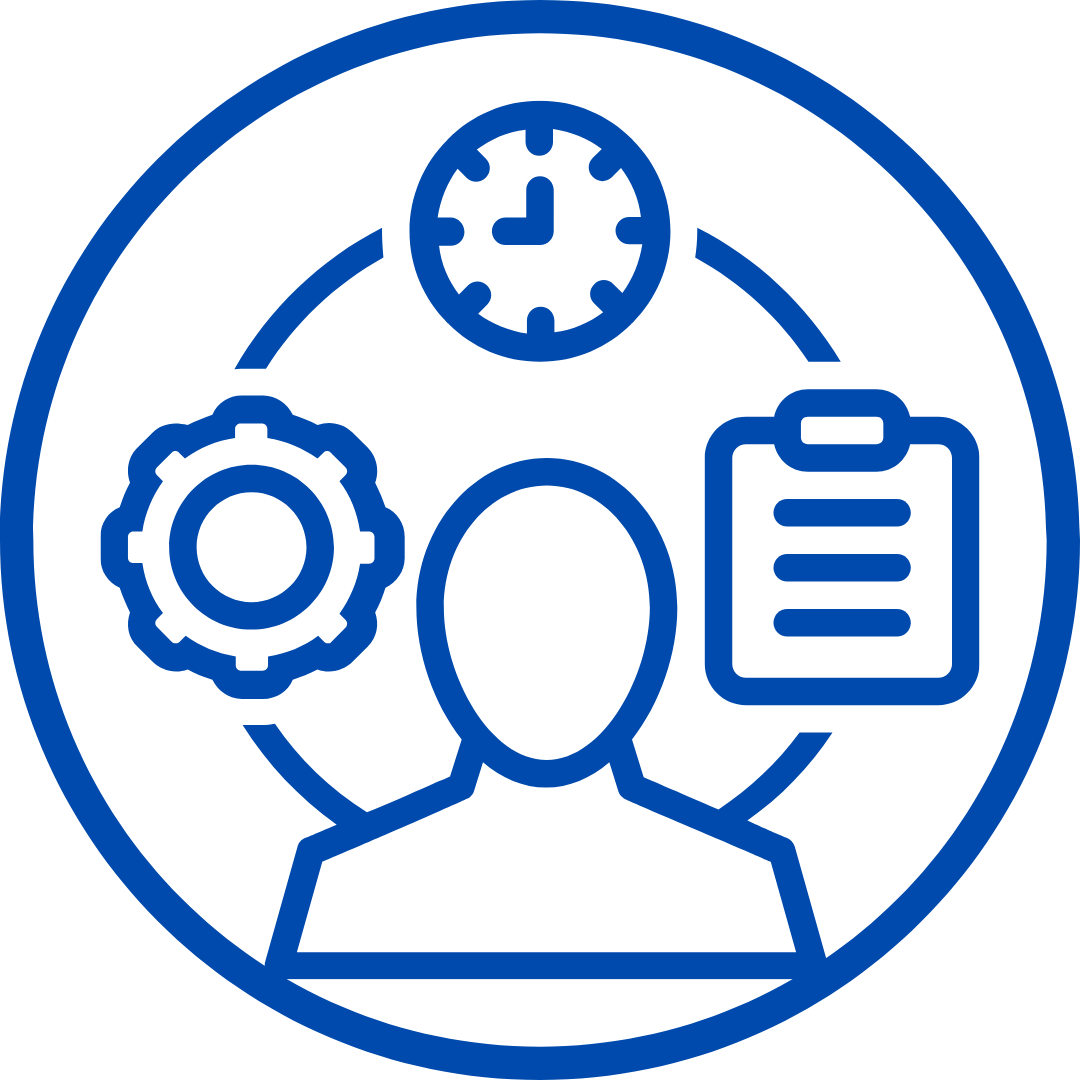 OBIETTIVI
(2/2)
Consentire al Dipartimento della Funzione Pubblica di svolgere analisi, anche in termini quantitativi, sulle criticità che le pubbliche amministrazioni (complessivamente intese) sottopongono all’Ufficio Organizzazione e Lavoro Pubblico con riguardo all’applicazione e all’interpretazione di norme e istituti. Tale analisi agevola una conoscenza diffusa nelle pubbliche amministrazioni mirata ad interventi di assistenza per lo sviluppo della capacità amministrativa sulle tematiche del pubblico impiego.
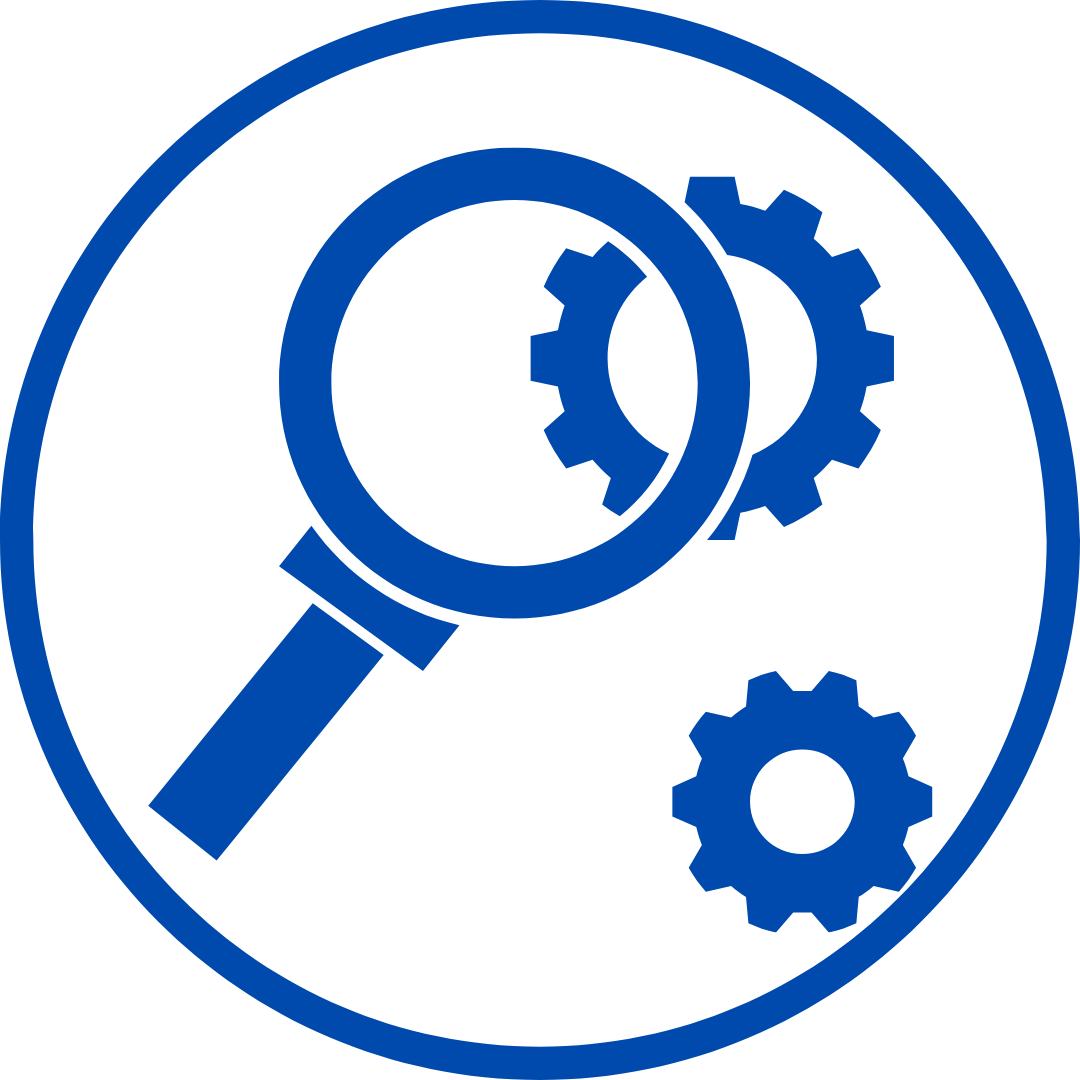 PUNTO DI PARTENZA
(1/2)
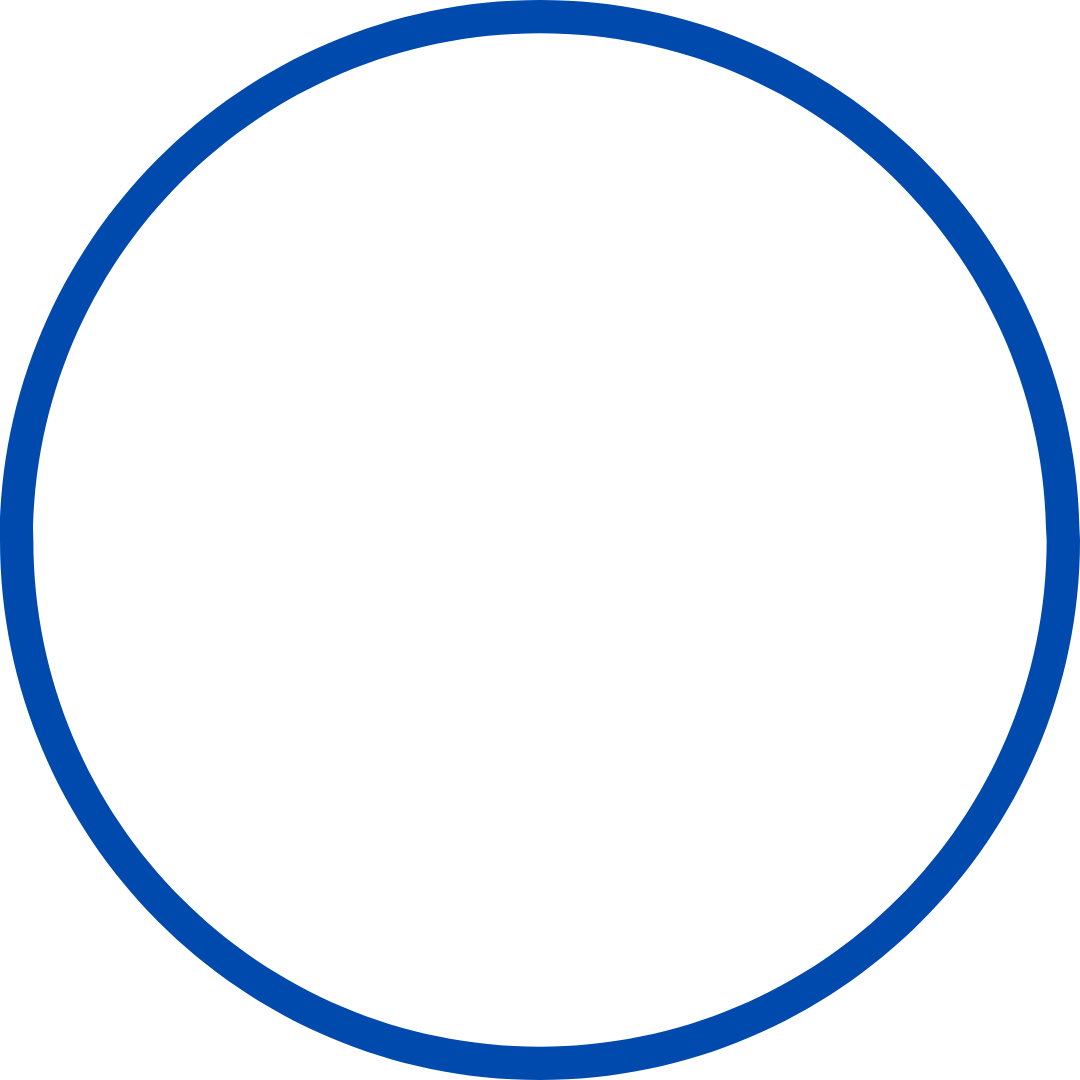 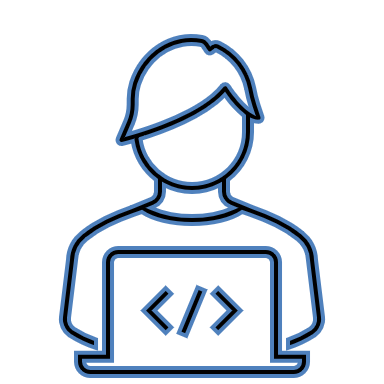 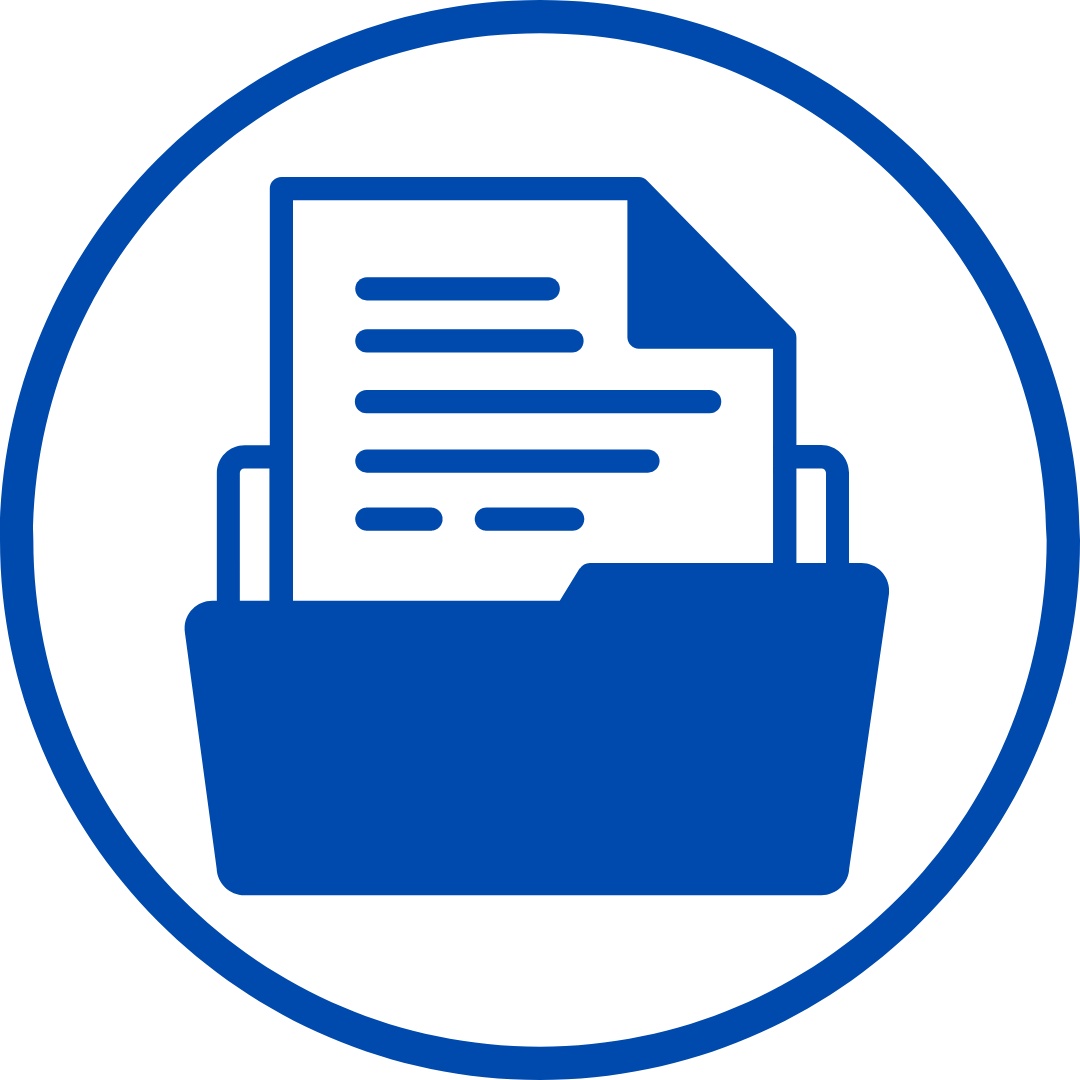 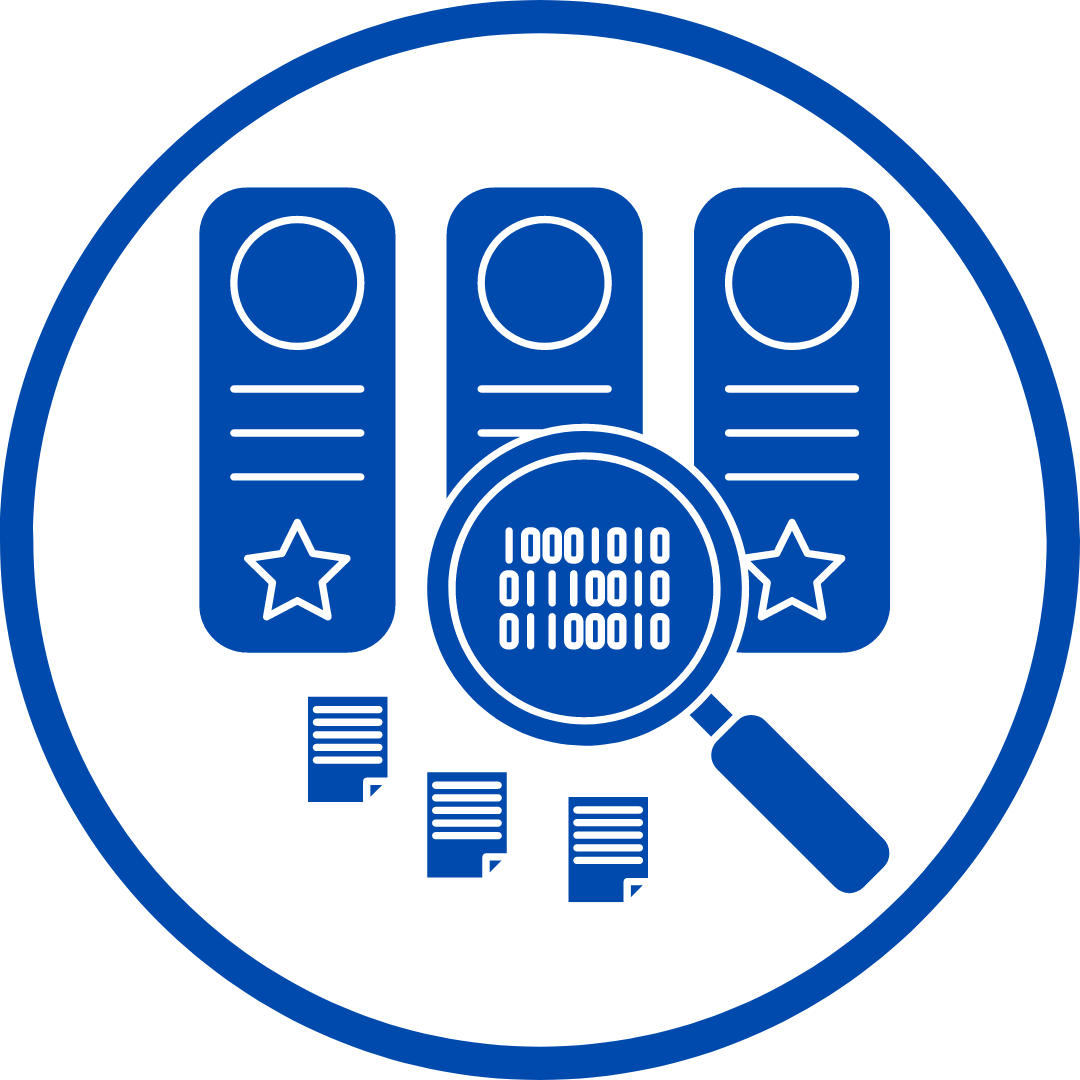 L’attuale pubblicazione non soddisfa i principi di pubblicità, trasparenza e piena conoscibilità degli orientamenti del DFP in materia di disciplina del lavoro pubblico, rendendo impegnativa la ricerca in favore di chi ne avesse interesse.
Più di 400 documenti (pareri, circolari, direttive) pubblicati dal Dipartimento della Funzione Pubblica, sono caricati sul sito istituzionale e catalogati solo in ordine cronologico.
Tanto che, la maggior parte di essi sono privi di massima che possa consentire una maggiore fruibilità, della possibilità di utilizzare la ricerca testuale e di filtri per la ricerca guidata.
PUNTO DI PARTENZA
(2/2)
La Banca Dati dei Pareri ha permesso una riorganizzazione dei documenti, suddividendoli per materia trattata, anno di emissione, amministrazione destinataria ecc., al fine di affinare la ricerca in base alle esigenze degli utenti.
Inoltre, ogni documento è stato sintetizzato in un abstract utile ad una più efficace consultazione quantitativa e qualitativa.
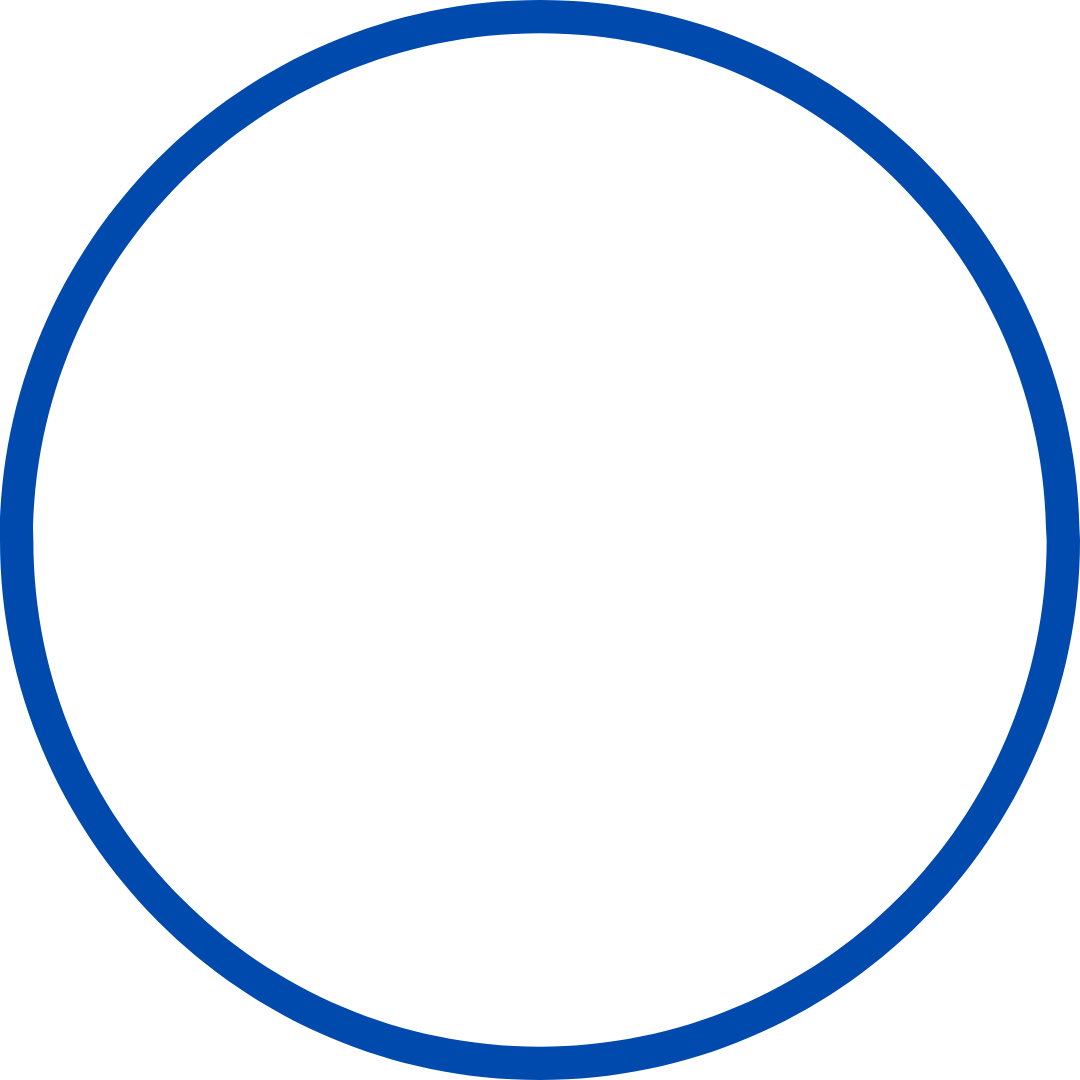 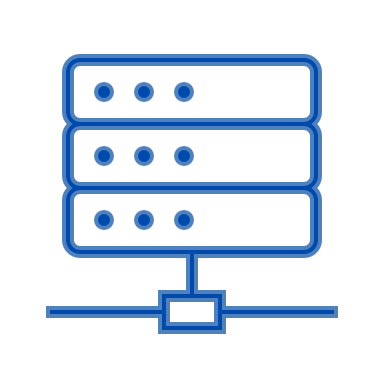 Tali obiettivi sono stati perseguiti dall’Ufficio Organizzazione e Lavoro Pubblico che, nell’ambito dell’attività Linea 2.1 del progetto Lavoropubblico.gov.it ha lavorato intensamente, coordinando un team di esperti giuridici a supporto, mirando ad un’efficace attività di razionalizzazione e analisi dei documenti.
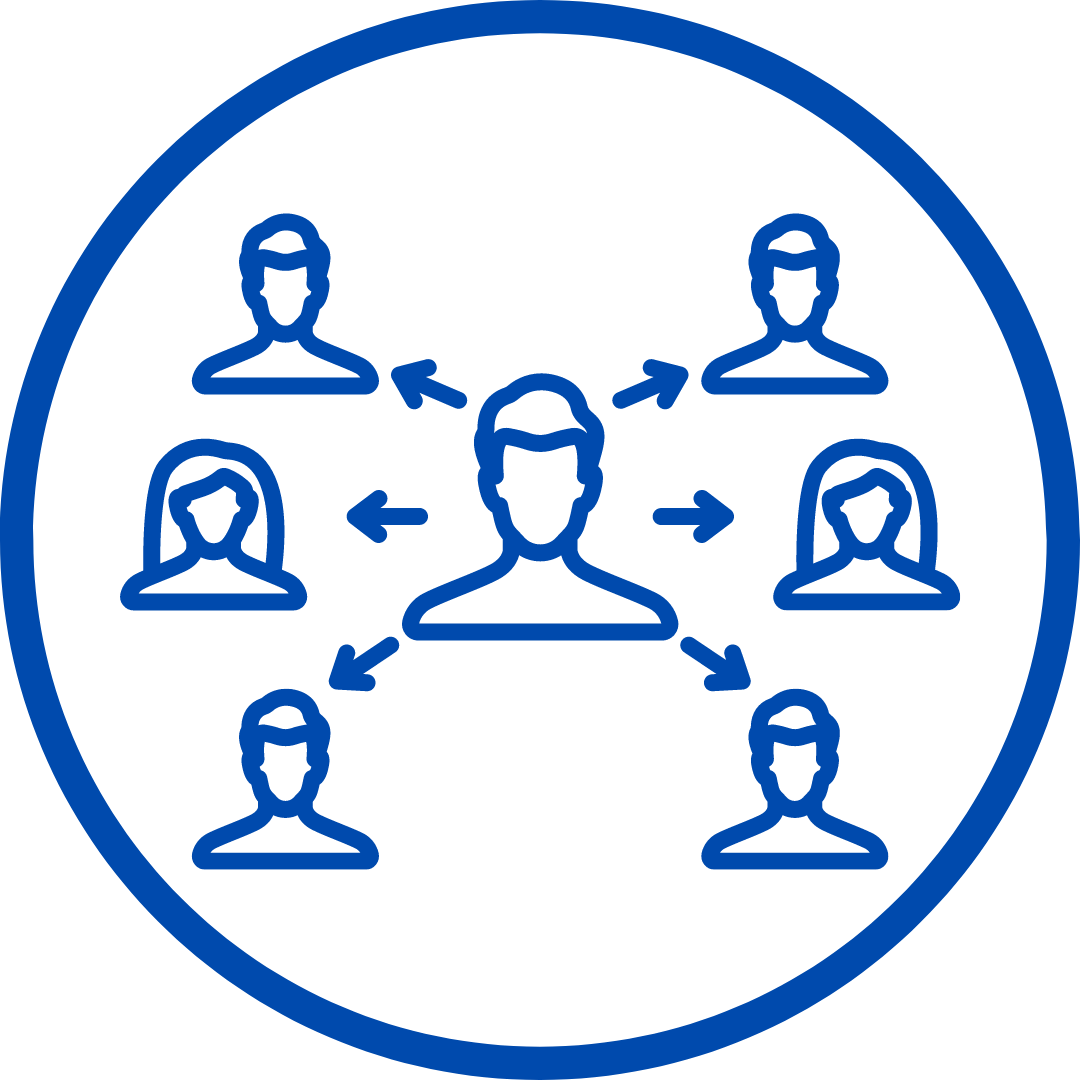 METODO DI LAVORO
Al fine di razionalizzare i documenti previamente pubblicati, il team di esperti, in particolar modo, ha esaminato i suddetti documenti, suddividendoli e classificandoli sulla base di taluni parametri, quali:
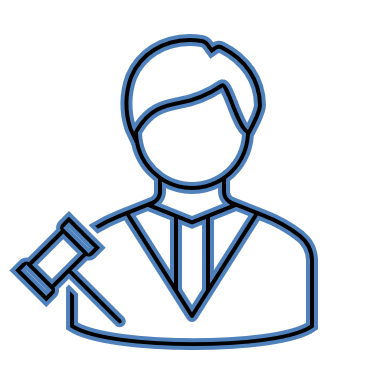 Tipologia del documento 
(parere, circolare, direttiva, et similia)
Oggetto del parere
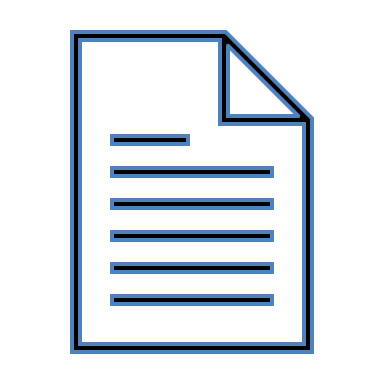 Macroarea giuridica
(ad esempio: “Assunzione”)
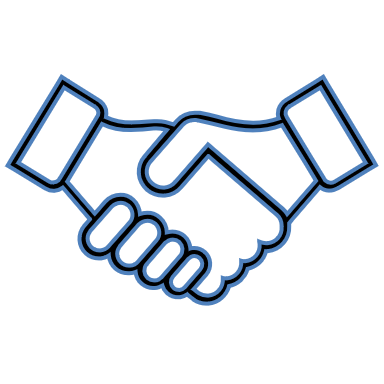 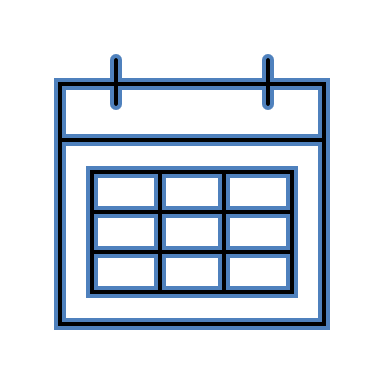 Data di pubblicazione e numero di protocollo
Ambito di trattazione
(ad esempio: “Concorso”)
Destinatari del documento
(pubbliche amministrazioni e altre tipologie
di enti pubblici)
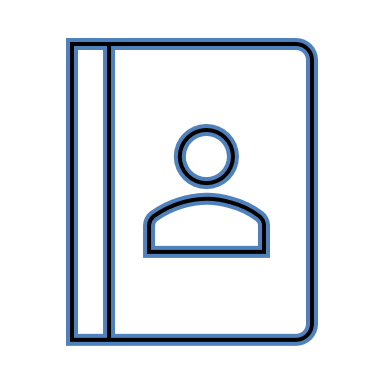 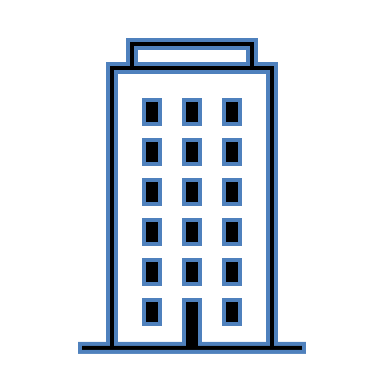 Ambito specifico
(ad esempio: “Stabilizzazioni”)
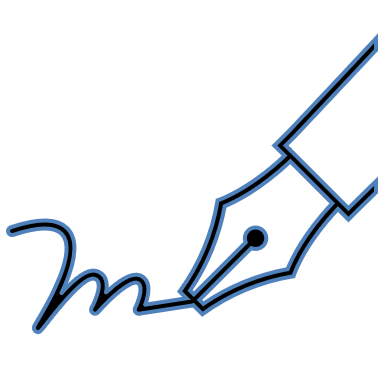 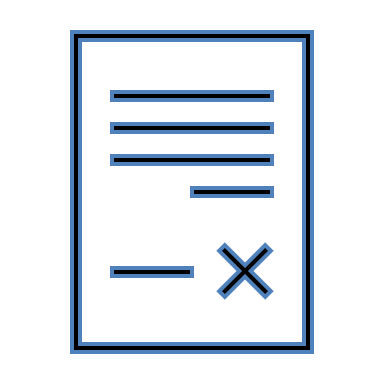 Sintesi
e/o abstract del documento
RISULTATI ATTESI
Elaborazione
Fruibilità documenti
Elaborazione documento Excel in cui sono stati razionalizzati i suddetti documenti sulla base dei parametri di riferimento
Sussistenza di uno strumento intuitivo ed agevole che permette la conoscibilità e fruibilità dei documenti che l’Ufficio ritiene di pubblicare
Consultazione
Banca Dati
Consultazione sempre aggiornata e completa della documentazione emanata dal Dipartimento della Funzione Pubblica in materia di organizzazione e disciplina del lavoro pubblico
Creazione
Banca Dati dei Pareri
Grazie per l’attenzione
www.lavoropubblico.gov.it